The U.S. Generalized System of Preferences (GSP)
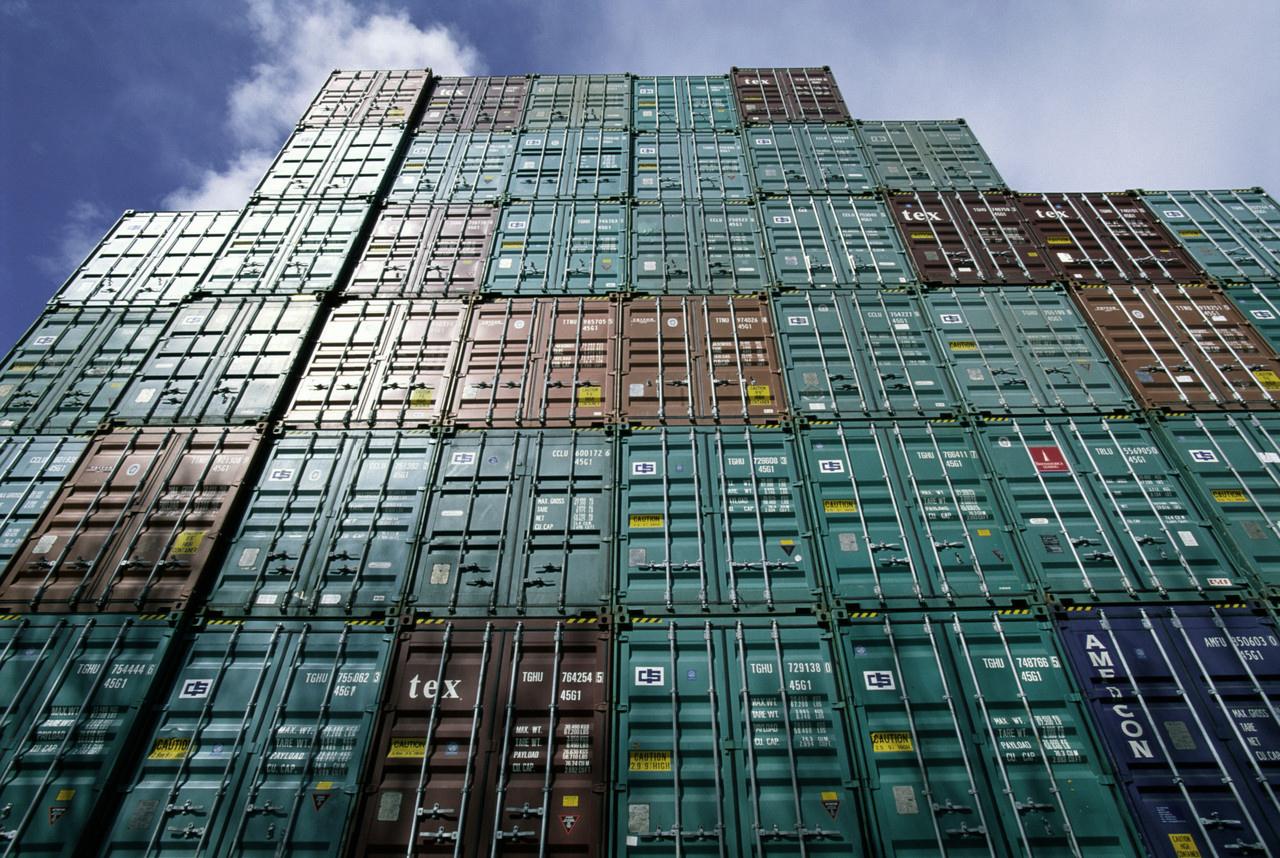 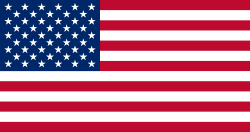 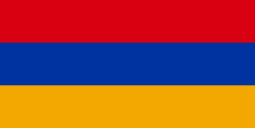 Ed Gresser
Assistant U.S. Trade Representative
September 2017
1
The United States is the biggest single trading nation in the world
$2.2 trillion in exports
$2.7 trillion in imports
2
New Administration Trade Policy:
EXPAND OUR GOODS AND SERVICES EXPORTS
ENFORCE U.S. TRADE LAWS
PROTECT U.S. INTELLECTUAL PROPERTY RIGHTS
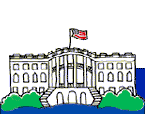 3
GSP Program
Provides duty-free treatment for about 3,500 products (including jewelry, jams, spirits, instruments, parts and accessories) from Armenia and 119 other countries and territories

$18.9 billion in total U.S. GSP imports (2016) ; U.S. tariff receipts reduced by ~$1 billion
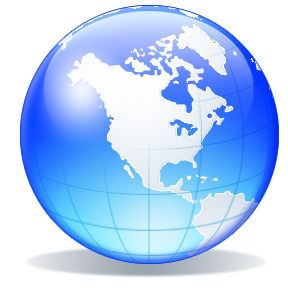 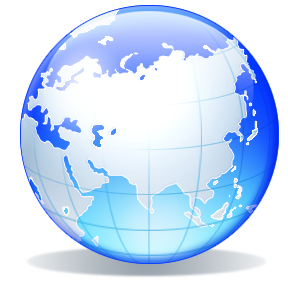 4
Benefits of GSP for Armenia
Diversify exports 

Improved employment opportunities

Economic development
5
GSP Rules and Eligibility Criteria
Income under $12,400 per capita (Armenia now $3,760 per capita)
Expropriation/Arbitral Awards
Worker rights, including child labor
Market Access for US exports
US Intellectual Property Rights protected
Full description and list in GSP Guidebook on USTR website
6
Armenia Worker Rights 

Labor Criteria can lead to loss of GSP for country

U.S. GSP program Open Worker Rights Case with Georgia

Similar Issues have been raised about Armenia
7
How to Qualify for Duty-Free Treatment under GSP
8
Who else is in GSP?
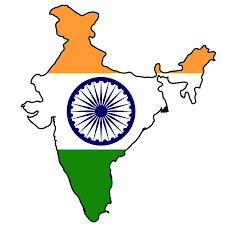 119 countries and territories including:  Turkey, Georgia, Pakistan, Ukraine, India
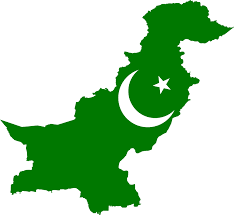 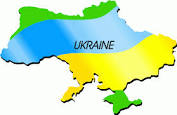 9
Not GSP
Russia, Iran, China, High Income countries, EU member countries
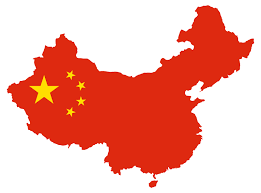 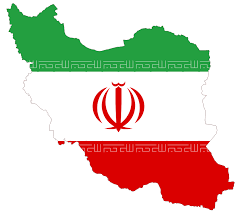 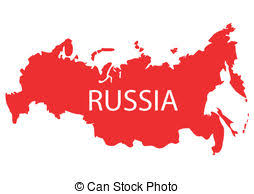 10
Armenia’s 2016 Exports to U.S.
Total Exports: $42 million
GSP: $25 million
11
Example:  GSP advantage for Armenia’s cherry jam exports.
Importers pay 4.5% duty when importing from many competitors including France, Poland & Germany.
Importers pay 0% on GSP imports from Armenia
At $2.37 per kilo, buyers save 11 cents per kilo from Armenia
Armenia  now 4th largest supplier to U.S. market
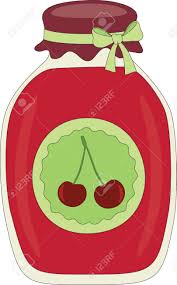 HTS 2007.99.25
12
Example: Armenia’s GSP precious jewelry exports have an advantage
Buyers pay 5.5% duty on imports from most countries—even certain GSP countries (that were excluded for exceeding Competitive Need Limitations for this product: Turkey, India, Thailand)
HTS 7113.19.50
5.5% duty from non GSP countries
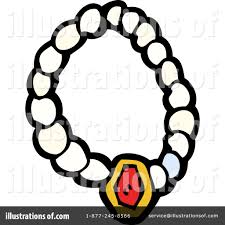 13
NEXT STEPS: Make sure the buyer claims GSP whenever the product is eligible
14
Next Steps: Eligible Products
Eligible
Many manufactured items & inputs NEW: travel goods such as backpacks, purses, wallets
Jewelry  
Some agricultural products
Many Chemicals
Many Minerals
Certain Carpets
Ineligible

Most textiles & apparel
Watches
Footwear
Some gloves & leather goods 
Many agricultural products
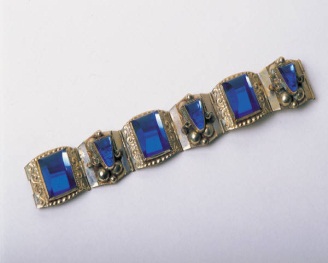 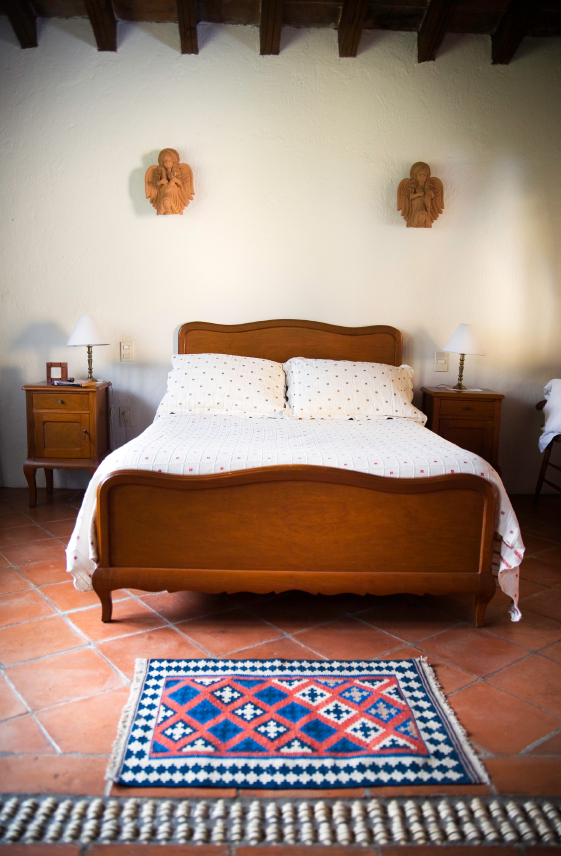 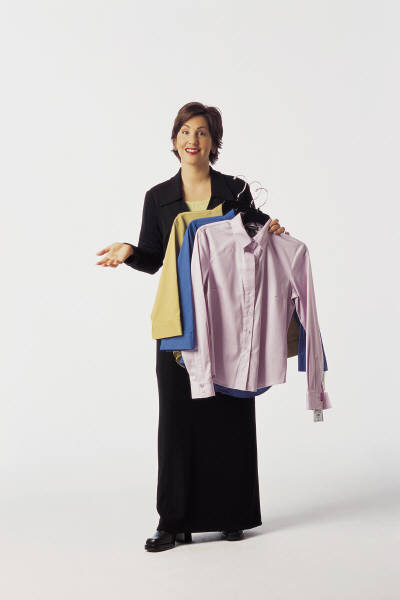 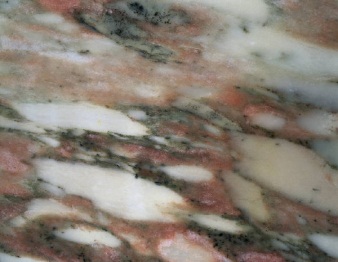 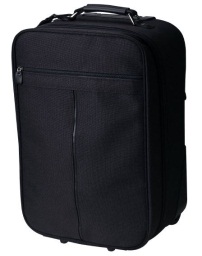 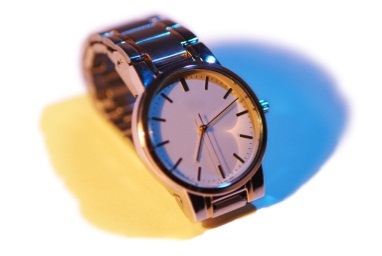 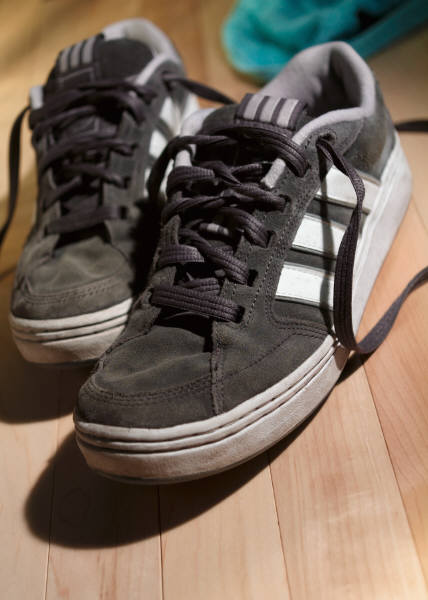 15
Next Steps: 
New GSP products: “Travel goods”
U.S. Market for “Travel Goods” including Luggage, Purses, Backpacks, and “Pocket Goods” such as wallets, eyeglass cases: $10 Billion
Duties range from 6 to 20% depending on product
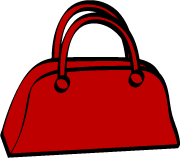 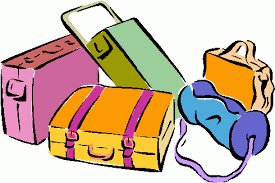 16
Annual GSP Review Process
17
Beyond GSP: 
Exports from any country need to be competitive:
Quality control

Rapid order fulfillment

Able to adjust to new requirements quickly

High Labor Standards
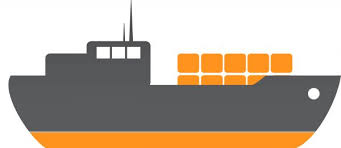 18
Beyond GSP: Identifying & Developing Potential U.S. Buyers
Depends on size, sector, experience

Understanding the US market

What kind of relationship: agent, distributor, partner, joint venture

Best leads: your own network!

Trade shows
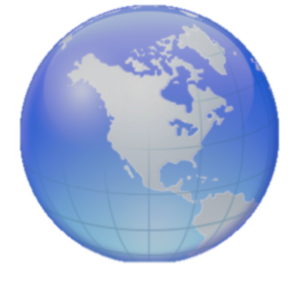 19
Beyond GSP: Regulations Affecting Imports
Highly complex and sector specific
Food and medical products more highly regulated: USDA and FDA SPS requirement
20
Is my product eligible for GSP?
Ask U.S. Embassy
U.S. Customs and Border Protection (CBP):  
https://www.cbp.gov/trade 
Advanced Rulings
U.S. Tariff Schedule and Tariff Database: 
http://usitc.gov/tata/hts/bychapter/index.htm 
See especially General Note 4.
http://www.usitc.gov/tariff_affairs/tariff_databases.htm
21
Further Information
Health/Safety/Consumer issues:
https://www.cpsc.gov/Business--Manufacturing/Import-Safety
http://www.fda.gov/ForIndustry/FDABasicsforIndustry/default.htm 
https://www.fsis.usda.gov/wps/portal/fsis/home 

USTR Website, email and phone contact: 
https://ustr.gov/issue-areas/trade-development/preference-programs/generalized-system-preference-gsp 
USTR contact: gsp@ustr.eop.gov or + 1-202-395-2974
GSP Guidebook
22
Thank you!
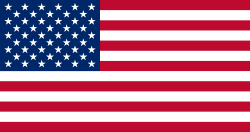 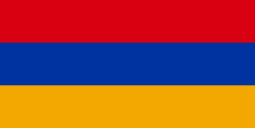 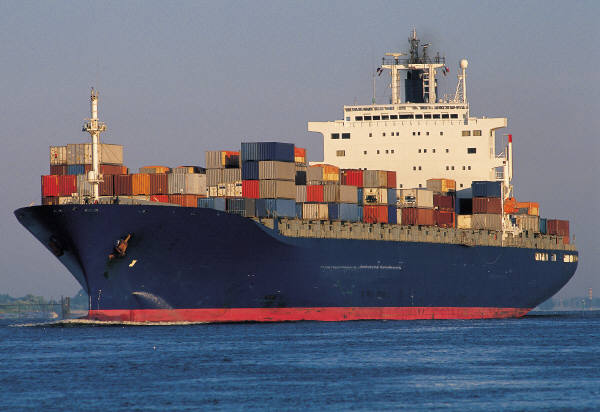 23